Figure B1 Minimum market conditions with multiple firms.
J Econ Geogr, Volume 15, Issue 6, November 2015, Pages 1085–1123, https://doi.org/10.1093/jeg/lbu040
The content of this slide may be subject to copyright: please see the slide notes for details.
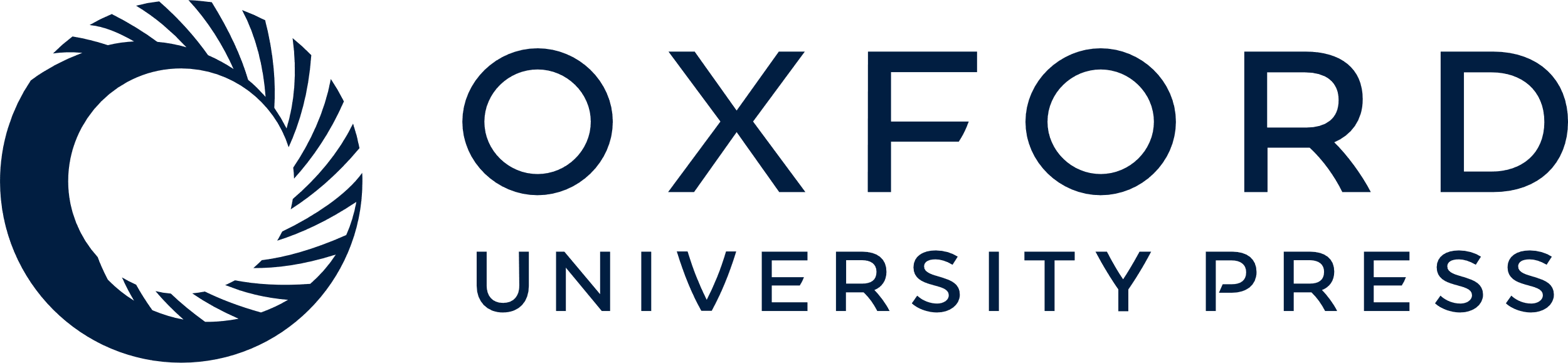 [Speaker Notes: Figure B1 Minimum market conditions with multiple firms.


Unless provided in the caption above, the following copyright applies to the content of this slide: © The Author (2014). Published by Oxford University Press. All rights reserved. For Permissions, please email: journals.permissions@oup.com]